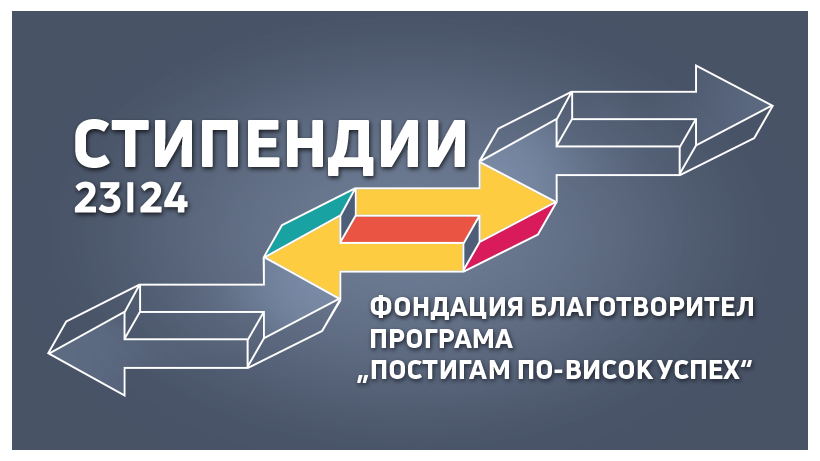 ПРЕДСТАВЯНЕ
НА………………………………………………………………
Лични данни за кандидата /ученикa/студента/
ИМЕ И ФАМИЛИЯ	……………………………………………………………………………………………………
Навършени години, дата на раждане…………………………………………………………………………………
Местоживеене в момента: …………………………………………………………………………………………….
Име, телефон на ръководител/настойник ……………………………………………………………………………………………………………………………
Телефон и е-mail  за контакт с кандидатстващия /задължително/  
…………………………………………………………………………………………………………………………………………..
Настоящо учебно заведение (клас):……………………………………………………………………………………
1. Опиши ни себе си – може в 5 думи, може и с много повече!
2. В кои области са твоите интереси? Какво те вълнува?/предмети в училище, извънкласни дейности, хоби, спорт/Посочи свои постижения, ако има такива.
3. Разкажи ни за твоите успехи през изминалата година в училище
4. Имаш ли хоби или спорт за осъществяване на които имаш необходимост от помощ, ментор или ресурси? Какво точно ти е необходимо?
5. Ако ти дадем шанс да си избереш професионален, езиков или друг курс какво би избрал?
7. Имаш ли желание да изучаваш пеене или музикален инструмент? Какъв, ако отговора е „да“?
8.	Каква специалност ще изучаваш? Защо избра своята специалност в следването си? (за студентите)
9. Какво е за теб да си добър човек?
Тук очакваме с няколко изречения да ни опишеш отговор на въпроса, но ако ти е интересно или по-лесно, направи ни едно видео до 2 минутки, в което да ни отговориш на въпроса. Много ще се радваме на видео! 
/хоризонтално записано с подръчни средства /